开元周游集团
  KaiYuan Information & Business GmbH


中国 | 北京 上海 厦门 沈阳 昆明 武汉 成都 广州 南京 南昌  青岛
海外 | 慕尼黑 法兰克福 巴黎 伦敦 哥本哈根 马德里 维也纳 罗马 戛纳 越南 墨西哥 澳大利亚
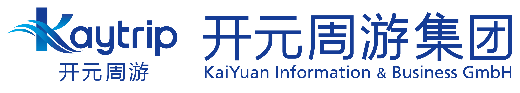 开元周游集团
KaiYuan Information & Business GmbH
成立时间 | 2002       CEO | 周鸿图

以慕尼黑总部为核心，开元集团相继在中国，德国，法国，英国，丹麦，奥地利，意大利，西班牙，墨西哥，澳大利亚，越南等国家设立多家分公司，目前拥有员工三百余人。已经成为欧洲华人旅游中高实力、高服务水准的旅游集团之一。 

开元为生活在中国和全球其他国家的华人提供出境旅游服务。

每年超过十万游客选择开元出游

公司业务构成: 开元旅游 | 开元媒体 | 开元商务 | 开元基金 | 开元亚超 | 开元物流 | 开元房产 | 开元教育 | 开元食味外卖
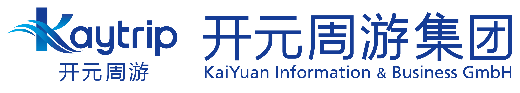 始于德国· 立足欧洲 · 辐射全球
慕尼黑 法兰克福 巴黎 伦敦 哥本哈根 马德里 维也纳
俄罗斯
北京  上海  厦门   沈阳  昆明  武汉  
成都  广州  南京 南昌 青岛
墨西哥
越南
澳大利亚
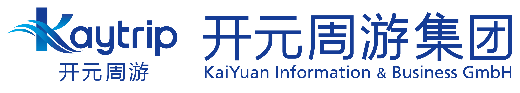 开 元 旅 游
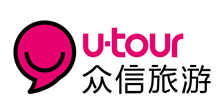 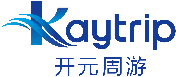 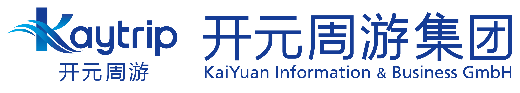 开元旅游
年度营业额: 七亿人民币

股东: 北京众信国际旅行社股份有限公司

经营范围:
全球旅行
商务差旅
出国留学&移民德国
机票、邮轮
推介会、商务展会承办
目的地大巴游等在内的各种旅游形态
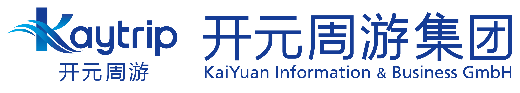 海 外 目 的 地 服 务 一 站 式 平 台
`
目的地
旅游
01
03
移民置业
02
目的地服务
团队游
自由行
定制旅游
私家团
半自助游
观光旅游
主题旅游
休闲旅游
高端旅游
商务会展
海外教育游学与留学
大数据平台
移民手续
海外投资
欧盟蓝卡
境外参团
目的地接待
海外交通
票务代理
签证服务
目的地信息服务
度假酒店
旅游攻略
周边游服务
零售业务
代理业务
校园代理人
商务考察
研修培训
文体交流
展会组织
参展观展
国际游学
冬/夏令营
营地教育
留学服务
技术开发与服务
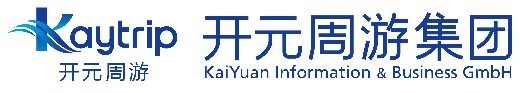 获奖情况
2020
“2020最佳海外目的地旅游平台”

2019
“2019首选海外目的地产品运营商”
“2019年最具潜力旅行社10强”
“ CTW欢迎中国游客奖”产品创新类奖

2018
“2018年最佳全球目的地产品预订平台”

2017
2017“国家旅业奖”
“最佳品质游供应商品牌”
“2017年度首选境外目的地产品运营商”

2016
2016中国旅业互联网特别成就奖
“ 2016最佳欧洲当地旅行预订平台”

2015
2015中国旅业互联网特别成就奖
“2015最佳欧洲当地旅行预订平台”
“ 2015十大海外目的地产品预订平台”
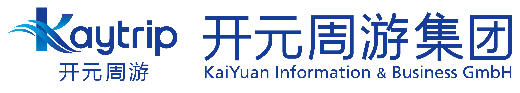 [Speaker Notes: 2014
中国旅业互联网风云榜 【最佳德国当地旅行社预订平台】
《旅行社》杂志 【2014年度出境目的地产品创新大奖】

2015
中国旅业互联网风云榜【十大海外目的地产品预订平台】& 【最佳欧洲当地预订平台】
国家旅业风云榜 【2015中国旅业最佳欧洲当地参团旅游产品大奖】

2016
中国旅业互联网风云榜【最佳欧洲当地旅行社预订平台】]
主 题 旅 游
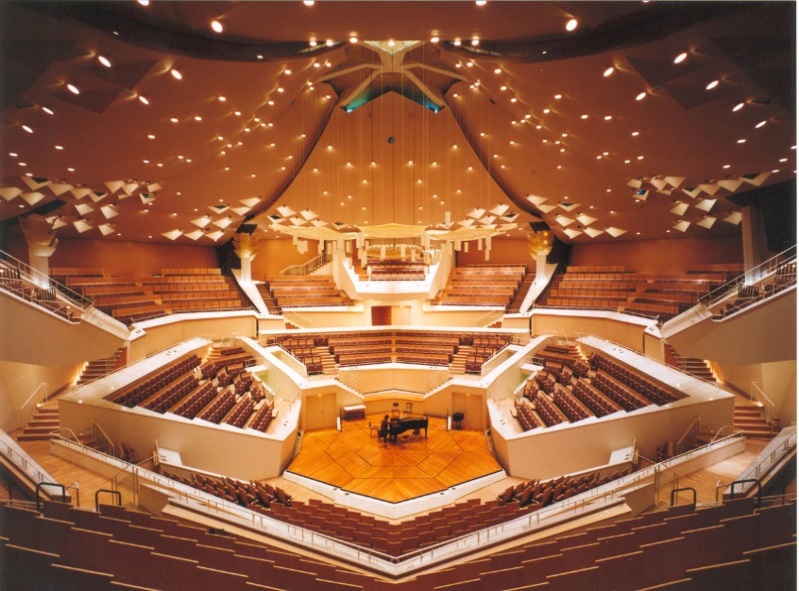 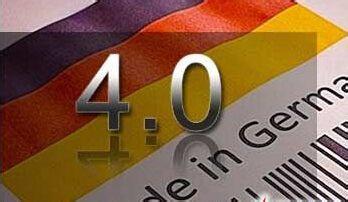 德国工业 4.0 总裁研修班
维也纳国际大师班音乐夏令营
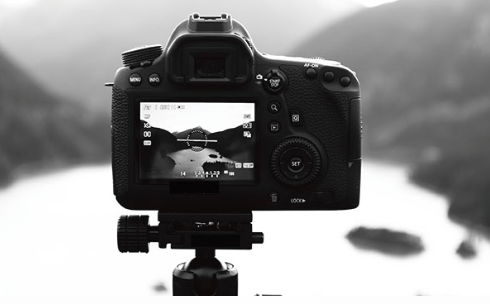 中欧华人摄影大赛代表团
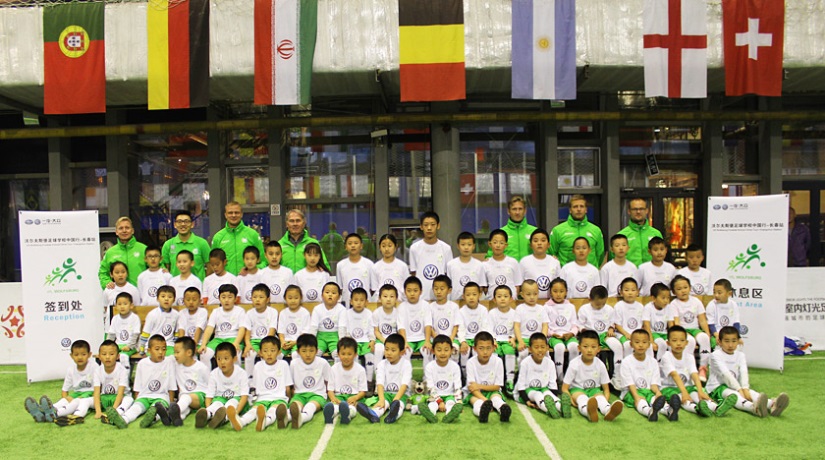 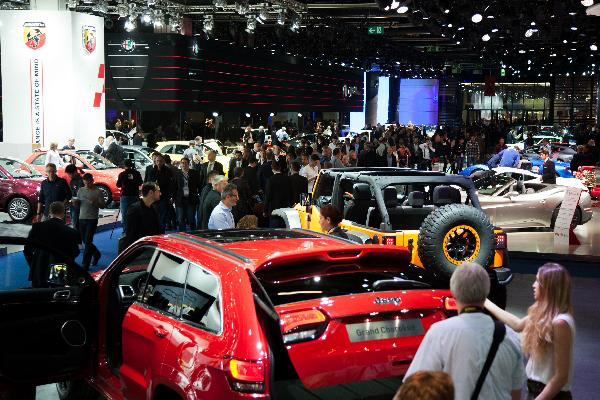 中德汽车未来峰会考察团
欧洲足球夏季训练营暨邀请赛
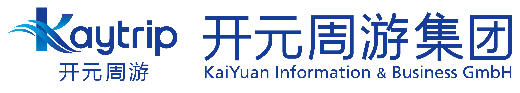 开元欧洲循环巴士
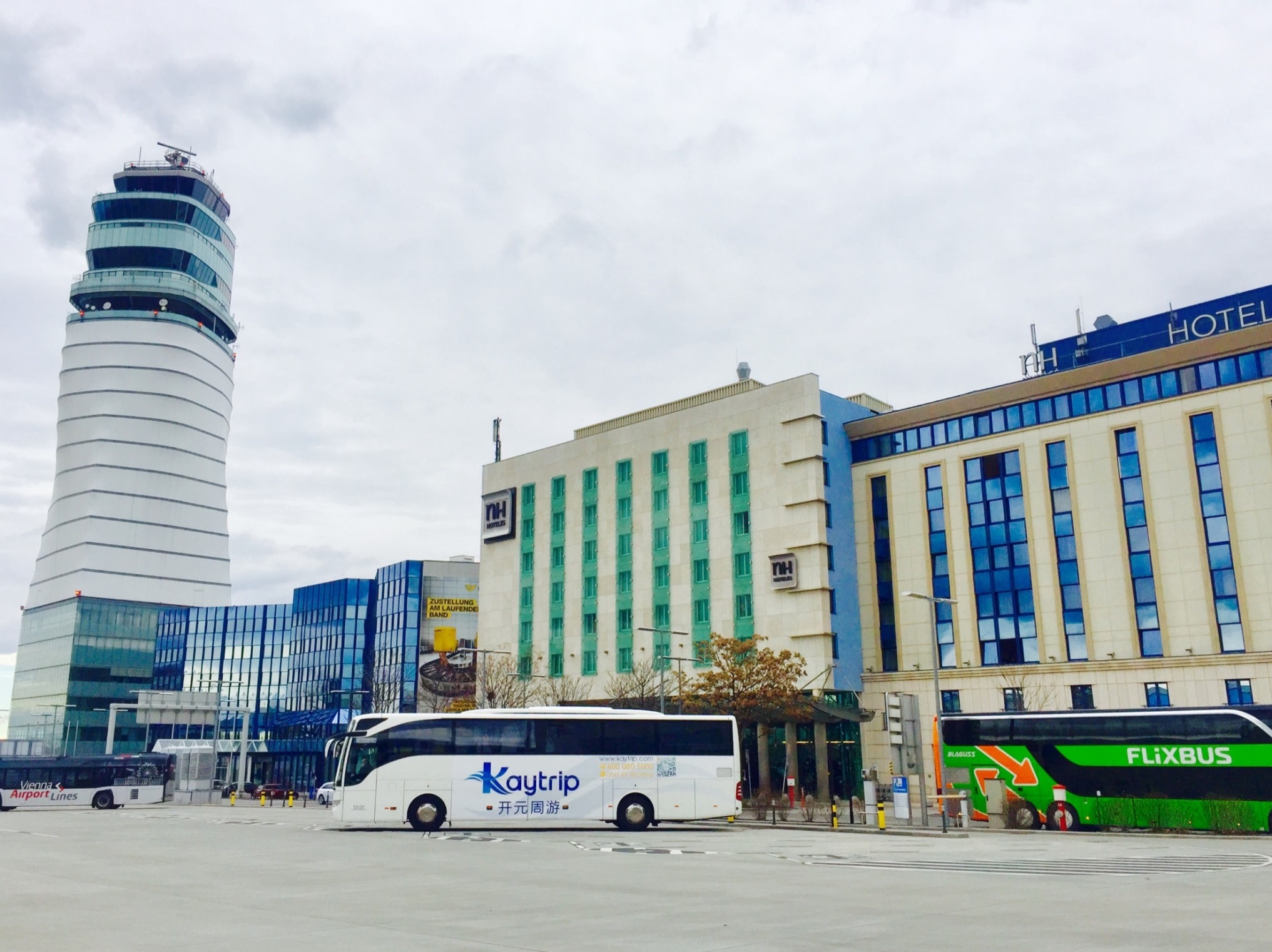 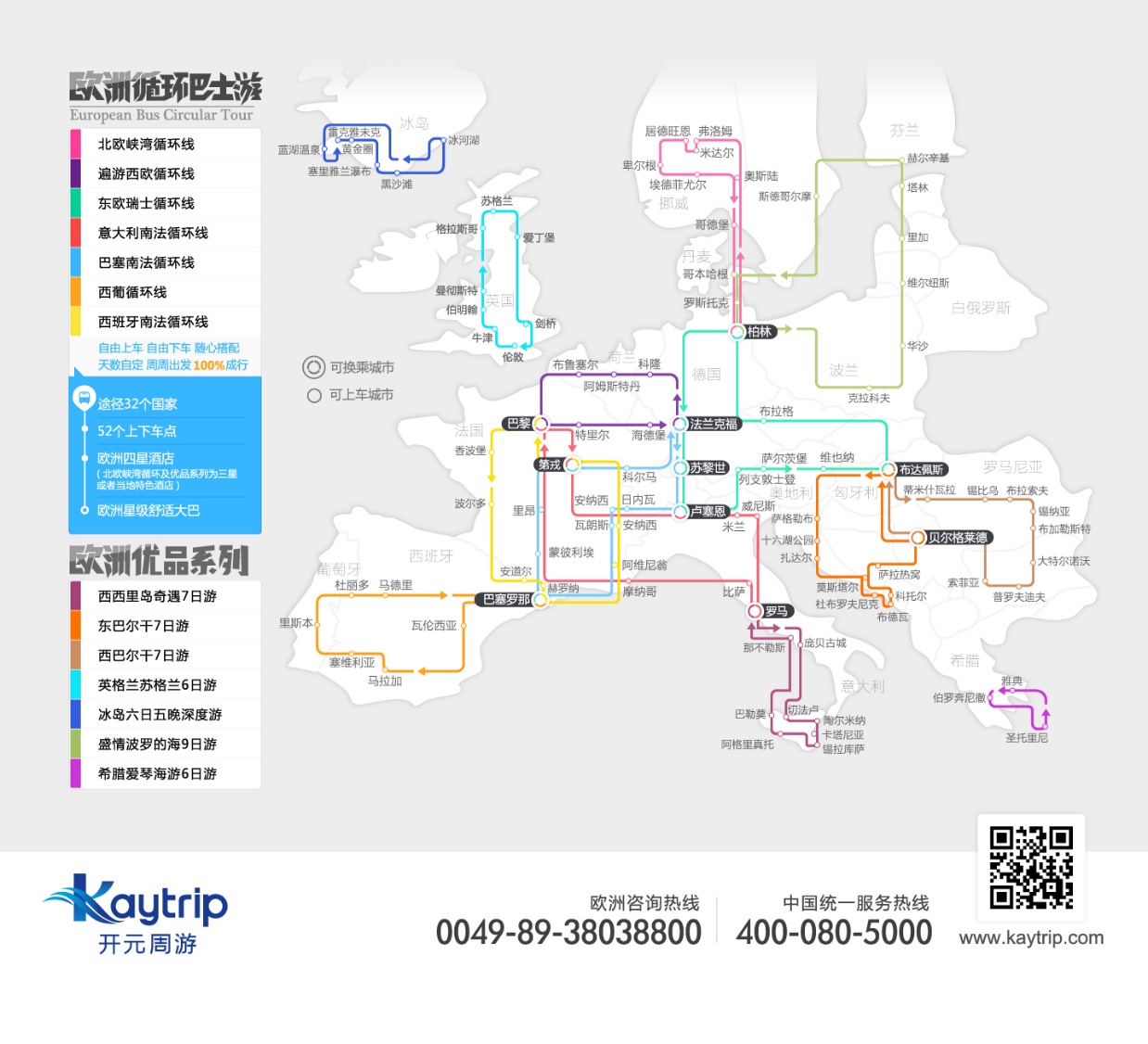 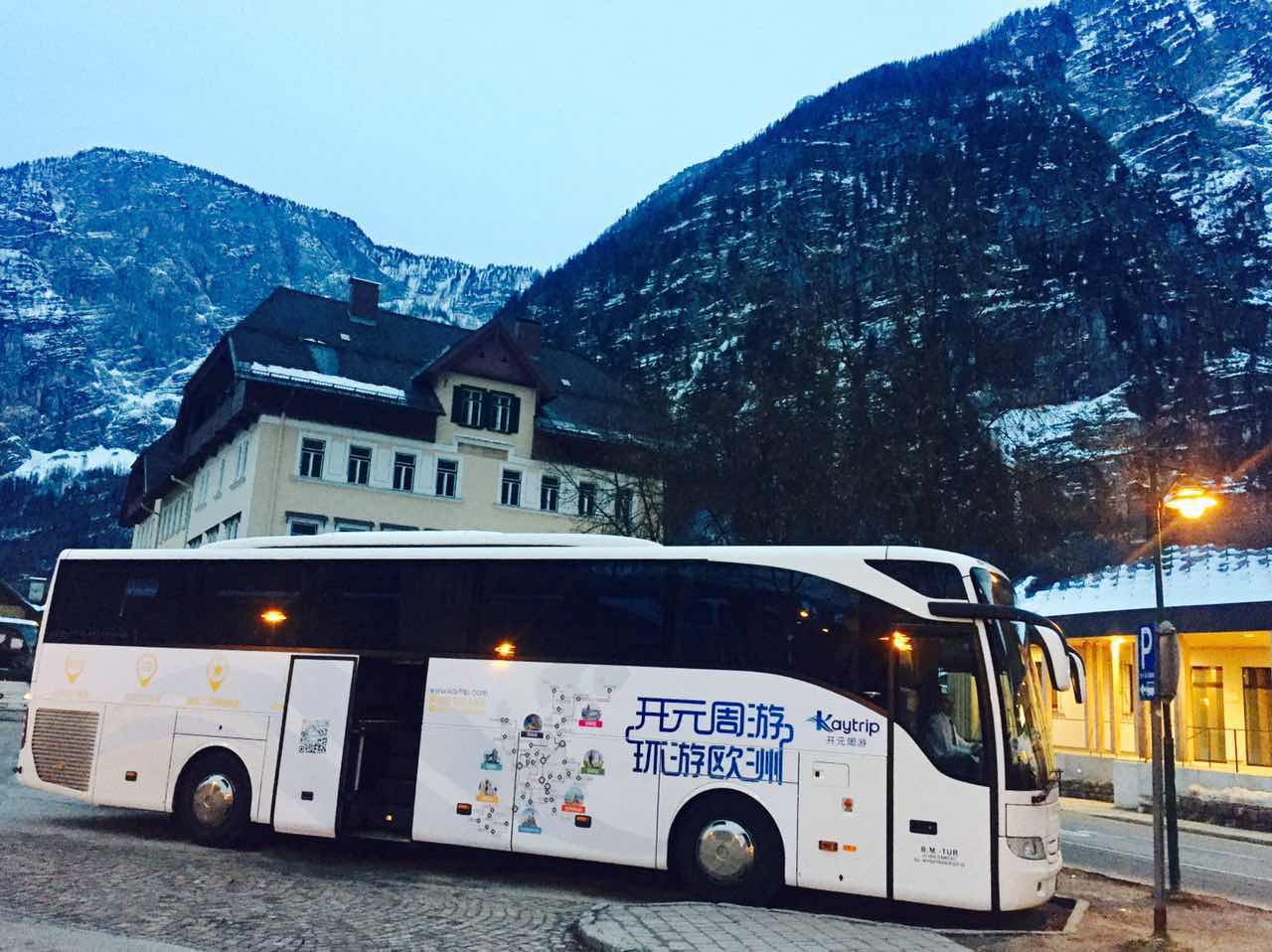 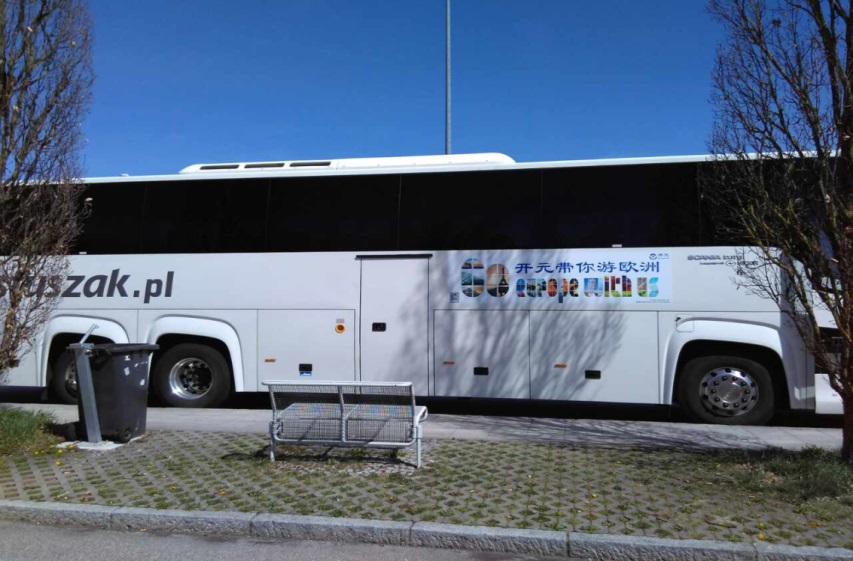 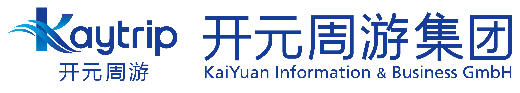 开 元 媒 体
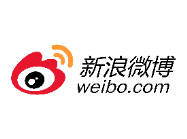 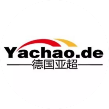 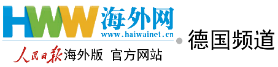 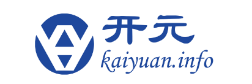 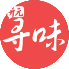 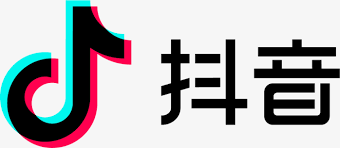 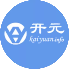 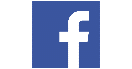 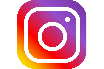 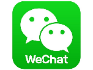 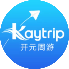 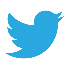 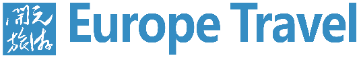 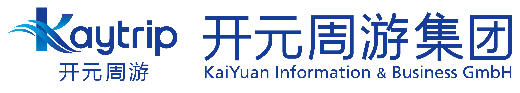 开元媒体
《开元旅游 Europe Travel》

杂志发行量：20000册
专业和高品质设计
最新的旅游趋势、热门旅游地点和生活潮流方式
 
 开元网微信公众号和微博

德国最受欢迎的华语微信公众号和微博
超过10万用户


 官网  ( http://www.kaiyuan.info/ )

PV: 28,000,000
自2002年网站成立以来，网站致力于为国人提供欧洲最新的资讯
Kaiyuan.de是最受华人欢迎的20个网站之一
人民日报海外版德国频道  (http://de.haiwainet.cn/) 

成立于2015年
遍布全球100多个国家和地区


其他新媒体矩阵


开元华人社区小程序
德国亚超小程序
开元shop网站
开元旅游小程序
你好北欧微信公众号
香街34号微信公众号
开元Facebook
开元Twitter
开元Instagram
开元网视频号
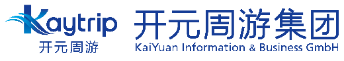 [Speaker Notes: 媒体构成：网页、论坛、杂志、微信、微博
媒体影响力:  
网页点击率（PV）：2800万
论坛注册数：拥有注册会员超过一百万，日点击率上百万，月流量达6000G，是德国地区中文信 
        息量最大的互动平台
杂志发行量：2万本
微信排名：全德最受欢迎的中文微信订阅号之一。
中德投资并购论坛：2016年9月，与中国银行共同合作，成立中德投资并购论坛，就中德投资并购的
 各项热点进行研讨。 
媒体合作方:  跟国内各大媒体的深度合作，跟全球华文媒体的密切交流。]
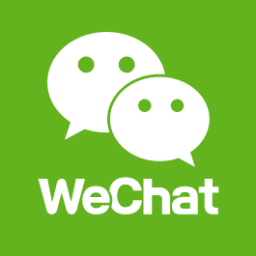 开元网
微信公众号
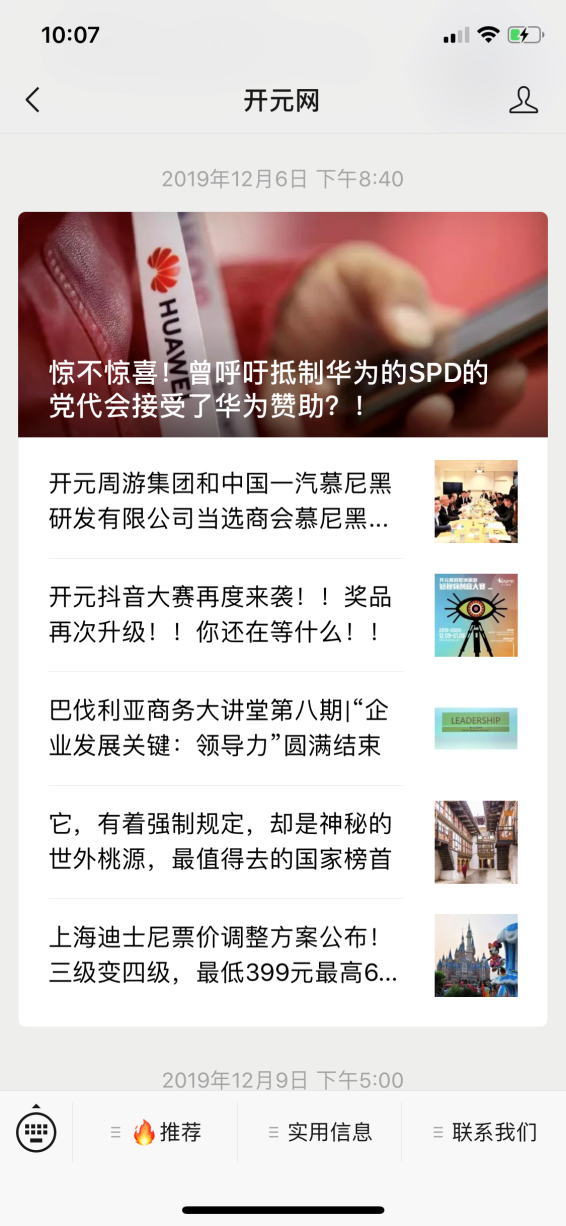 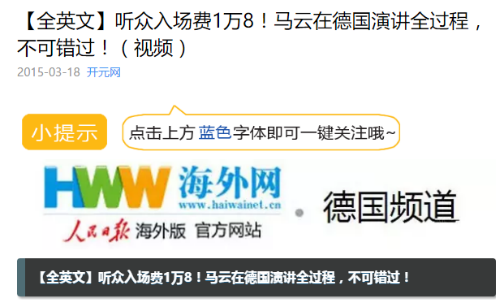 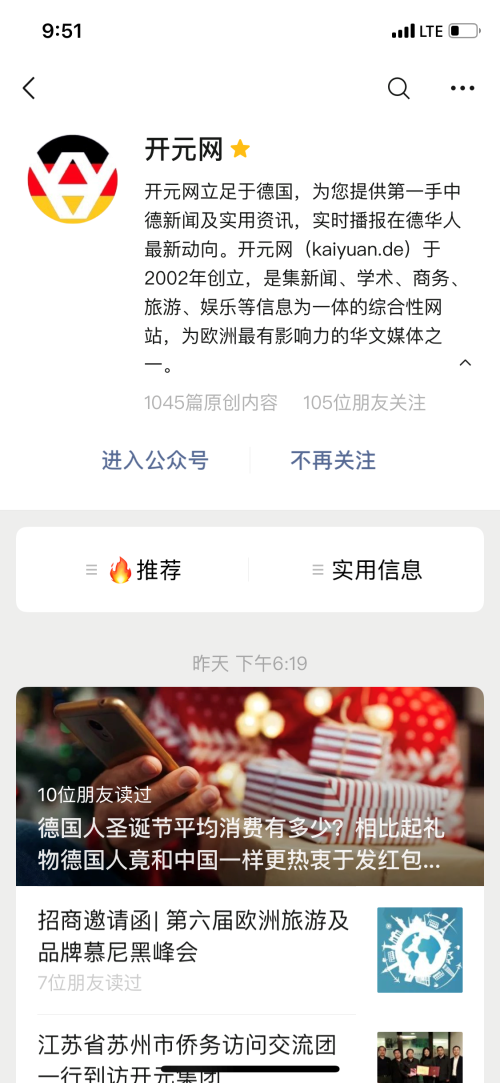 阅读量 100万+
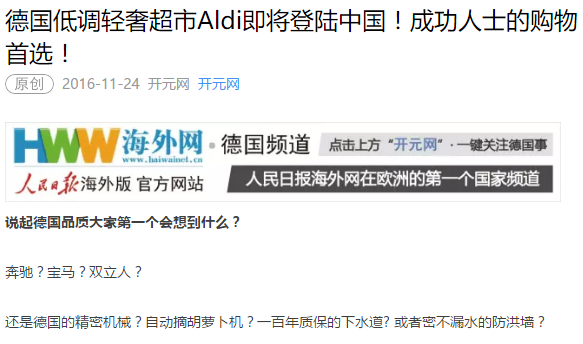 阅读量 40万+
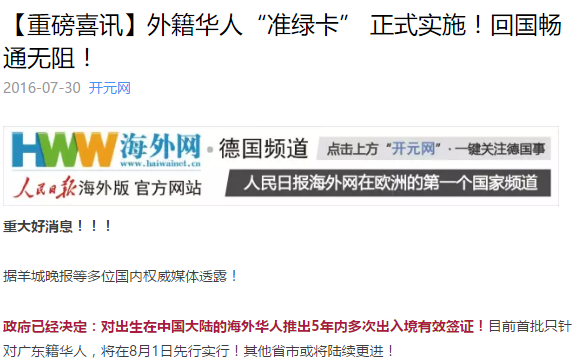 阅读量 10万+
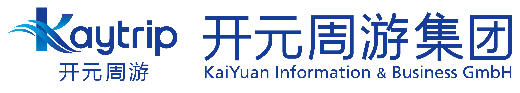 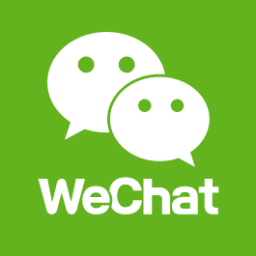 开元网
微信群
数十个微信群
涵盖德国
各个主要的城市
慕尼黑
法兰克福
柏林
汉堡
不莱梅
布伦瑞克
汉诺威
亚琛
波恩
杜伊斯堡
埃森
杜塞尔多夫
科隆
多特蒙德
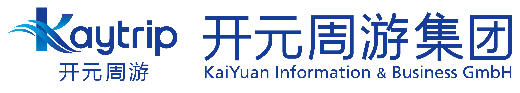 媒体合作案例
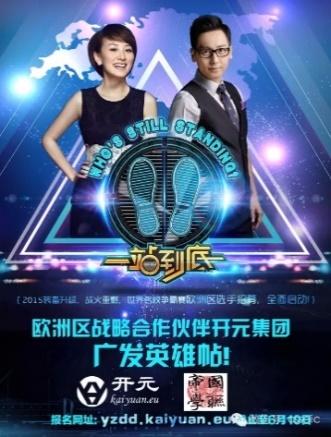 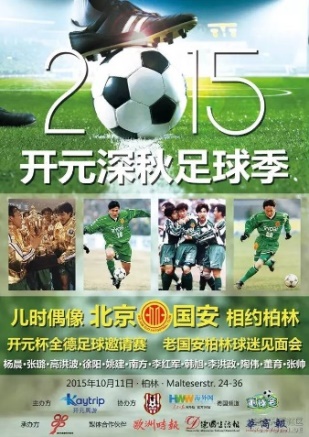 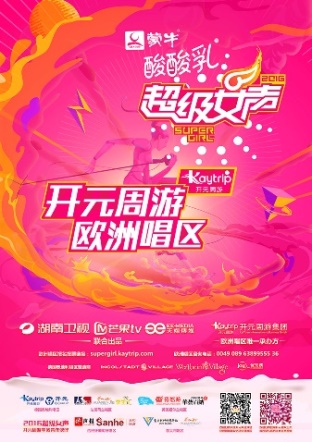 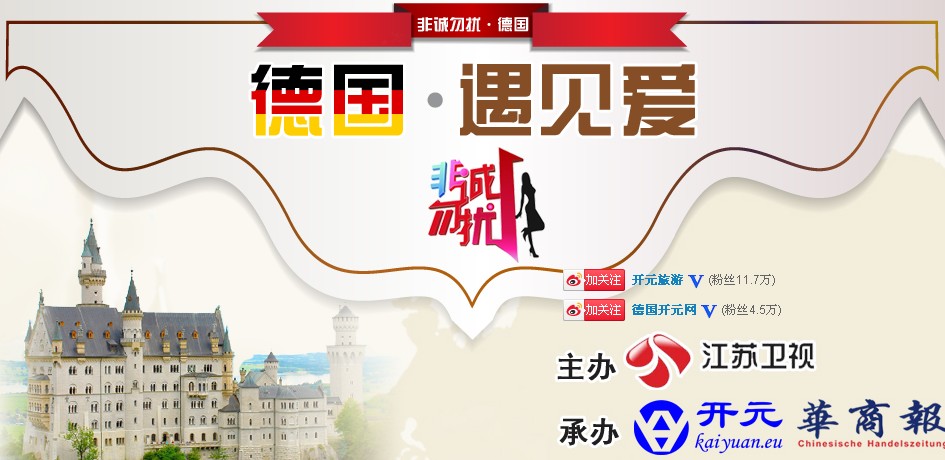 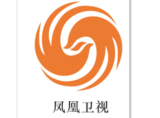 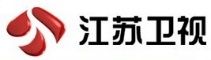 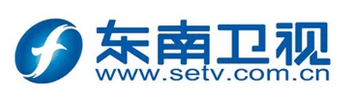 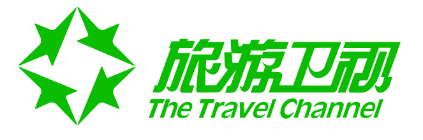 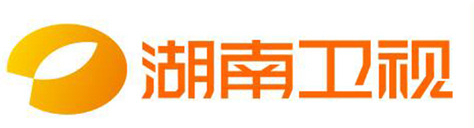 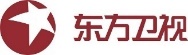 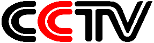 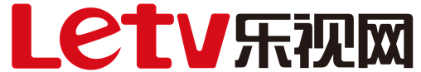 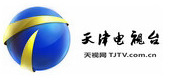 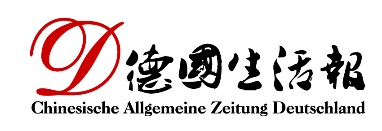 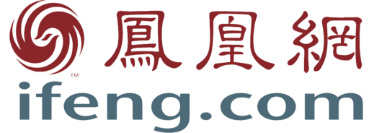 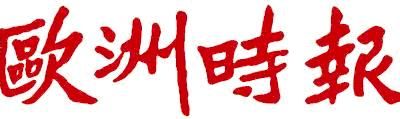 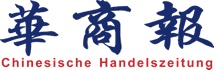 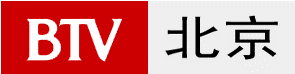 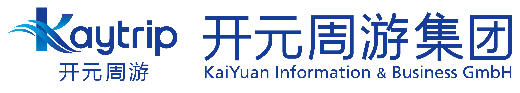 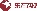 [Speaker Notes: 2012年 | 天津卫视《非你莫属·德国专场》
2013年 | 江苏卫视《非诚勿扰·德国专场》
2015年 | 江苏卫视《一站到底·欧洲区》
2015年 | 北京卫视&乐视TV《老国安球迷见面会》
2016年 | 湖南卫视《超级女声·欧洲唱区》
2016年 | 东南卫视《你好，欧洲》]
开 元 基 金
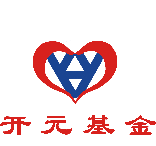 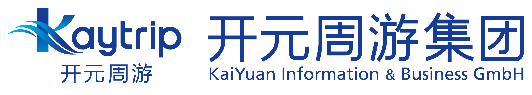 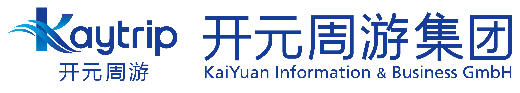 开 元 基 金
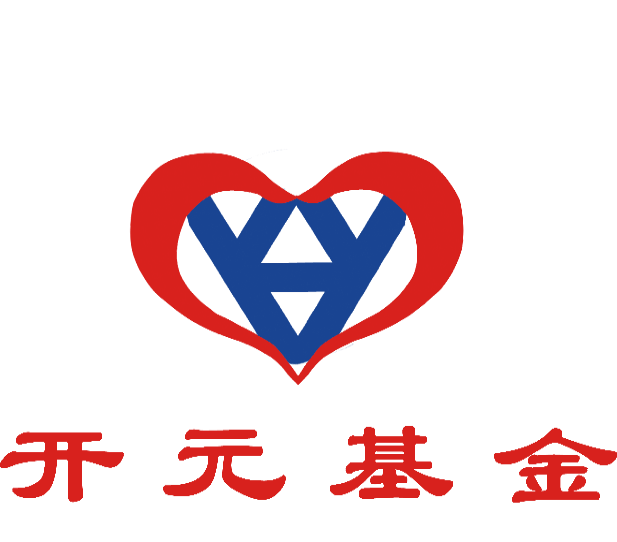 开元传统文化基金            
开元智创发展基金
开元公益活动基金
开元体育基金  
开元艺术基金
开元学生成长基金
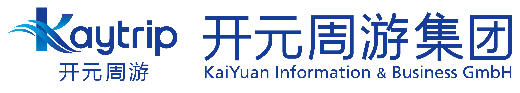 开元体育基金
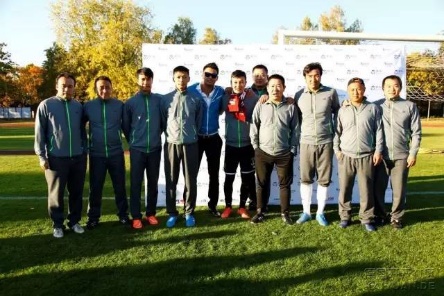 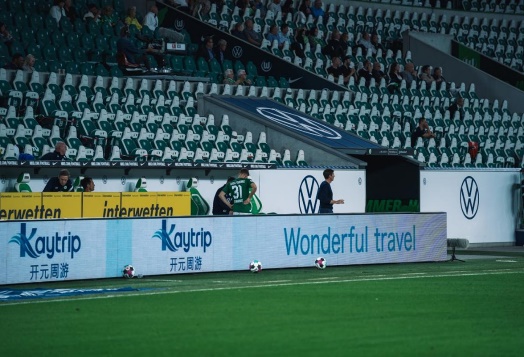 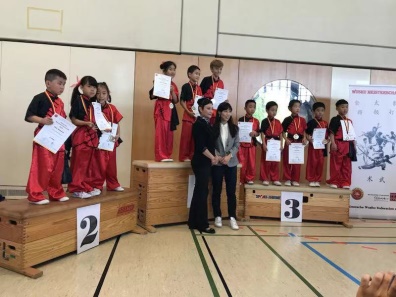 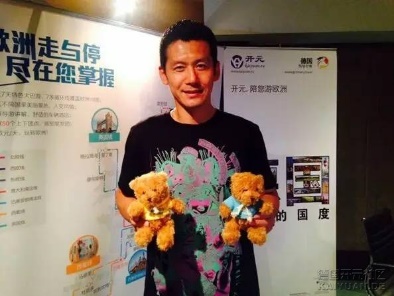 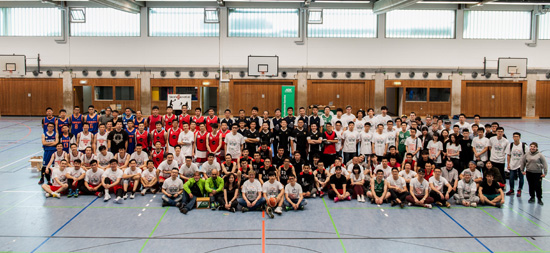 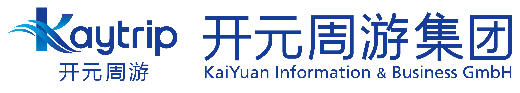 开元公益活动基金
2020  |   作为祖国爱心包发放单位，为巴伐利亚州华人华侨发送抗疫爱心包1500余套
2020  |   联合巴伐利亚州中资企业和机构募集口罩捐赠给该州中国学生
2020  |   组织号召全德华人进行抗疫物资捐赠，共76193件，7批次运送至国内一线医院
2018  | “新天地·多媒体互动阅读教室”捐赠
2017  | “拼布感动中国”大型公益慈善活动
2016  |   视力障碍儿童盲文绘本计划
2015  |   榕树根美育计划
2014  |   岳阳爱心慈善书屋
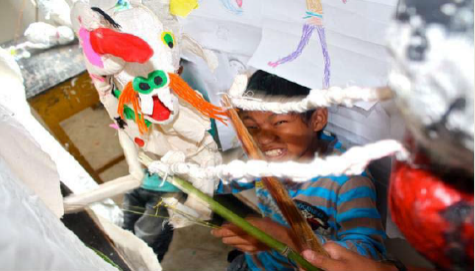 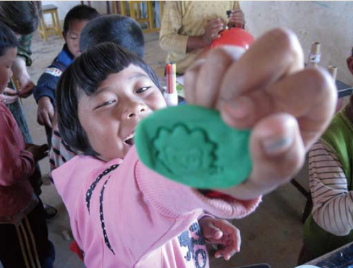 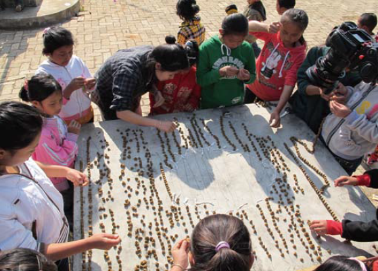 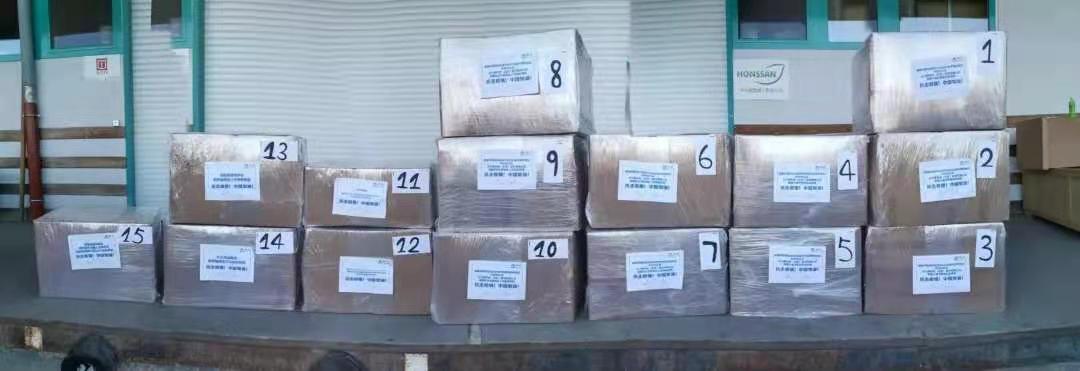 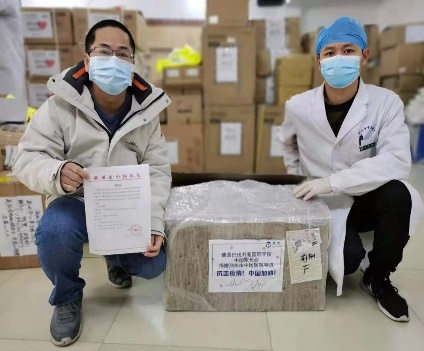 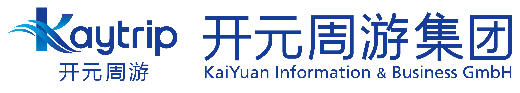 开元学生成长基金
柏林、波恩、慕尼黑学联等数十场学生迎新活动
熊猫小记者“一带一路”全球接力行动
2021 | 全德学联线上联合春节联欢晚会
2021 |  德累斯顿线上春节联欢晚会
2021 |  耶拿线上春节联欢晚会
2021 |  北德地区中国学联线上联合春节联欢晚会
2020 | 慕尼黑春节联欢晚会
2020 | 亚琛春节联欢晚会
2020 | 维尔茨堡春节联欢晚会
2020 | 德累斯顿【筑梦易北杨帆起航】春节晚会
2020 | 汉诺威春节联欢晚会
2020 | 乌尔姆春节联欢晚会
2020 | 法兰克福春节联欢晚会
2020 | 弗莱堡春节联欢晚会
2020 | 马格德堡春节联欢晚会
2020 | 己亥猪年开元周游布伦瑞克华人春节联欢晚会
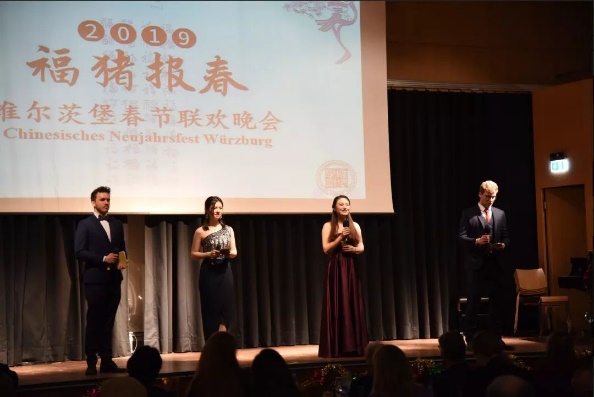 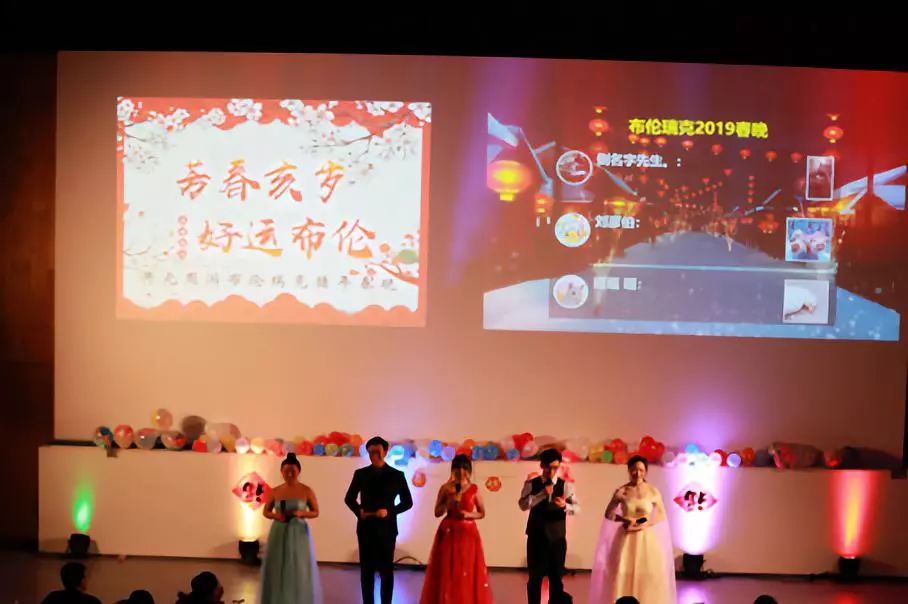 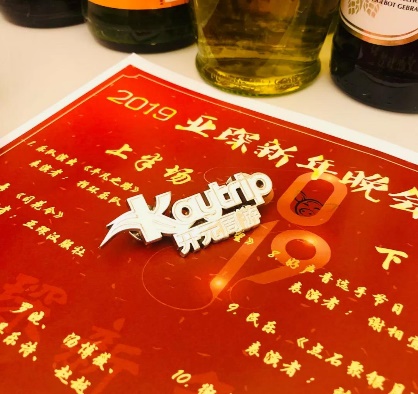 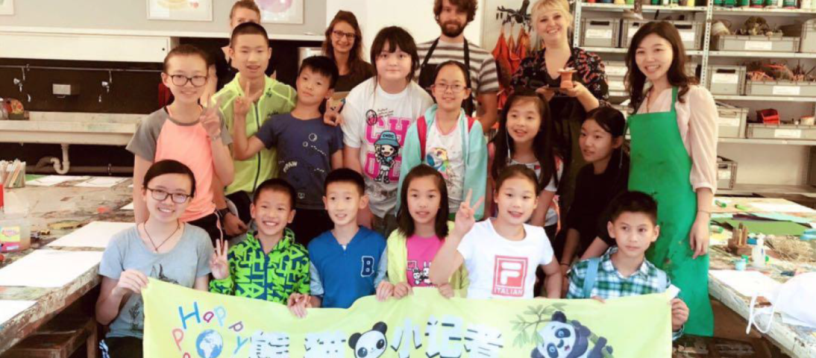 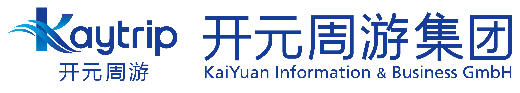 开元艺术基金
促进中德文化艺术交流和对话的平台
主办、合作举办了数场大型文化艺术交流活动
2020.10 | 开元周游赞助举办同济啤酒花园之夜
2019.12 | 开元小小莫扎特之PianofortYi钢琴工作室圣诞音乐会
2019.12 | 2019胡丽娟老师开元冬日音乐会
2019.11 |“艺术作为信仰”著名画家李衡先生讲座
2019.11 | ins风女性风采讲座
2019.10 |“亲情中华音爱同行”中法友谊之夜音乐会
2019.09 |“颉乙首饰”创立者孙颉乙当代首饰艺术设计讲座
2019.09 |“礼赞新中国，奋进新时代”巴州侨界、中企、
	       学联庆祝中华人民共和国成立70周年华诞歌唱比赛
2019.07 |“感知中国” 游园会
2019.07 |“居德” 中国书画邀请展
2019.01 | 中德橡树园“开元周游”杯摄影大赛
2018.11 | 慕尼黑尚铺SHOPEUR华人音乐节
2018.09 | 蜂鸟音乐节中德巡演 波恩/慕尼黑/北京/上海
2018.06 | 慕尼黑华人时尚之夜
2018.05 | 唐华琵琶独奏会
2018.05 | 文化中国“水立方杯”海外华人中文歌曲大赛
2017.12 | 青年艺术家张梦圆慕尼黑个人画展
2017.12 | 青少年“小小画家”绘画活动
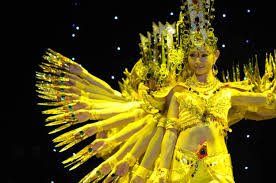 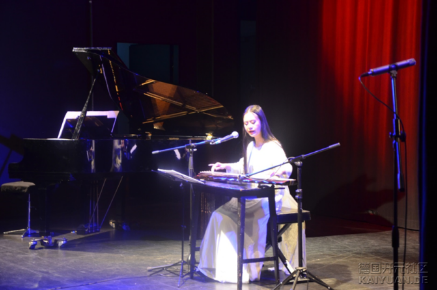 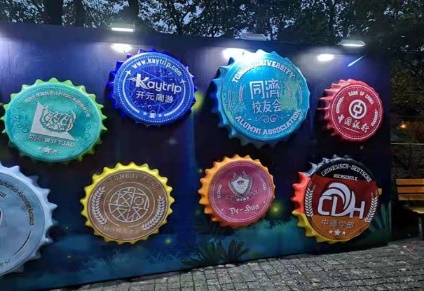 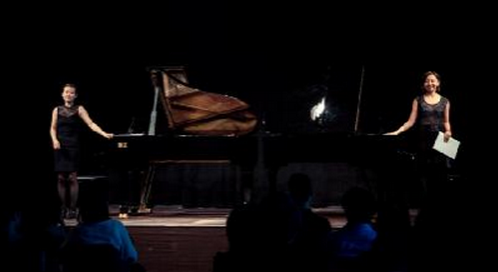 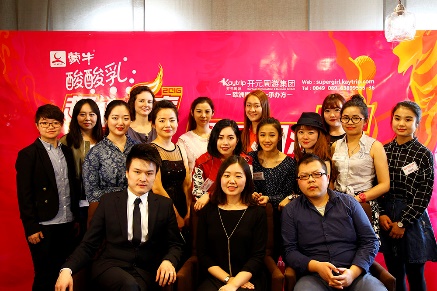 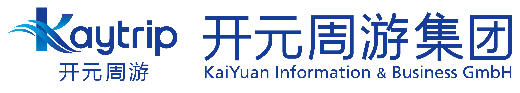 开元传统文化基金
“快乐中文”基金项目
开元美丽培训营-优雅茶艺
华裔青少年“中国寻根之旅”
华裔青少年中文演讲比赛/朗诵比赛
全球华语朗诵大赛德国赛区
开元圣诞中文故事会
电影制片人单勇先生弘一法师讲座
“感知中国”游园会
“开元之星”青少年中文演讲比赛
《春节·过年》绘画比赛
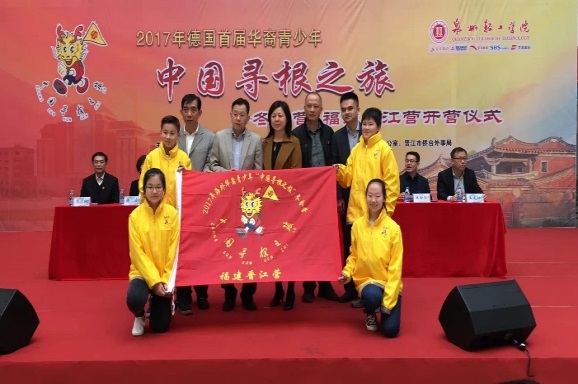 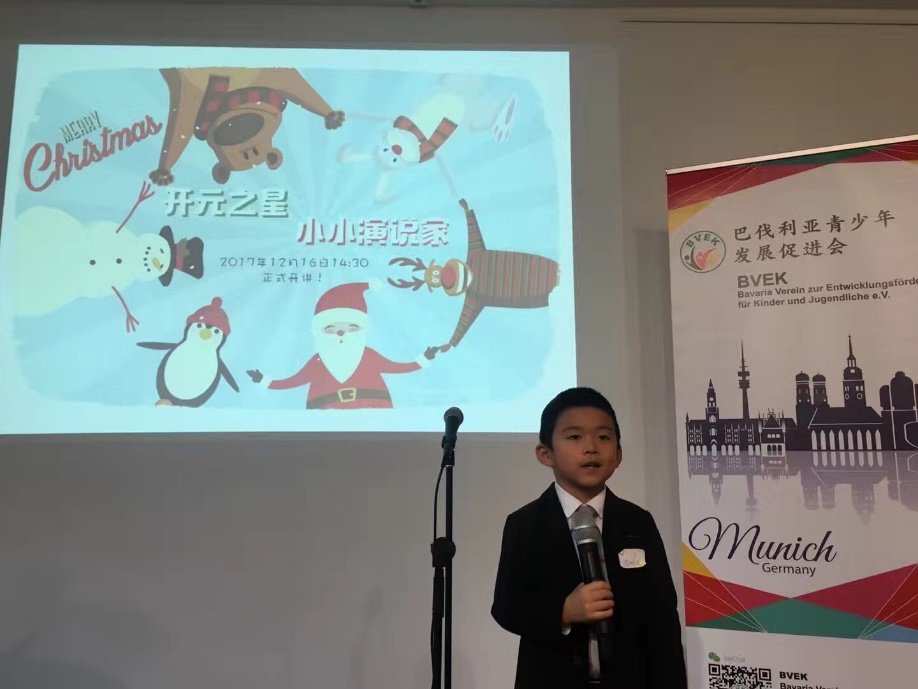 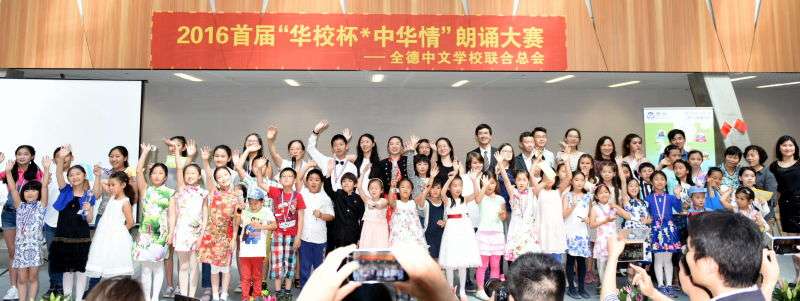 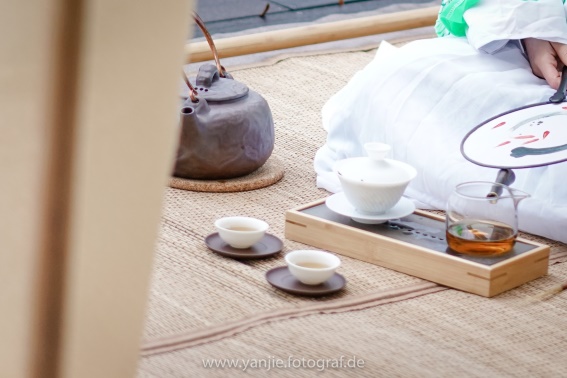 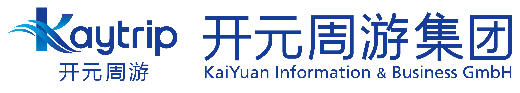 开元创智发展基金
与大学，科研机构，留德学生联合会和各个协会长期合作
2020年 | 参加德国旅游局联合宣讲活动
2020年 | 协办慕尼黑总领馆经商处7场商务讲堂
2019年 | 四川省外办海外研讨会
2019年 | 土士联盟海外培训讲座
2019年 | 清华大学MEM游学讲座
2019年 | 董福慧全球中医学术交流会
2019年 | 德国养老保险讲座 
2019年 | 开元税务讲座
2018年 | 开元-慕华汇系列讲座
2019年 | 开元讲坛房地产讲座
2018年 | 新能源协会 女性沙龙
2018年 | 同济大学德国校友会年会
2018年 | 山东大学德国校友会年会 
2018年 |“海科杯”全球华侨华人创新创业大赛
2018年 | 全德物理学会年会
2018年 | 复旦大学德国校友会年会
2017年 | 北京外国语大学德国校友会年会
2017年 | 捐赠同济大学中德人文交流基金
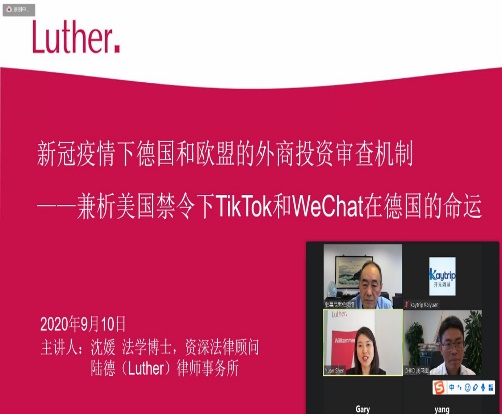 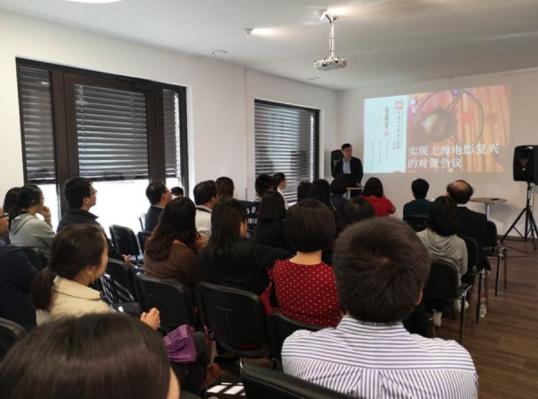 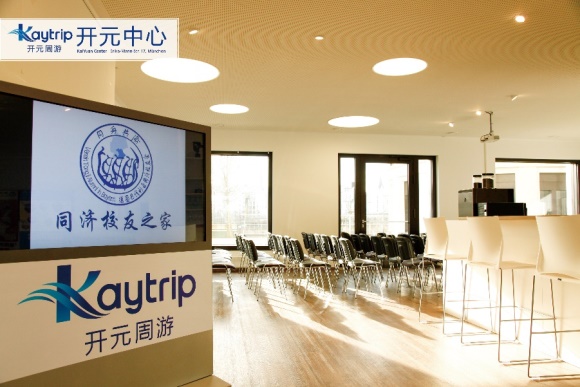 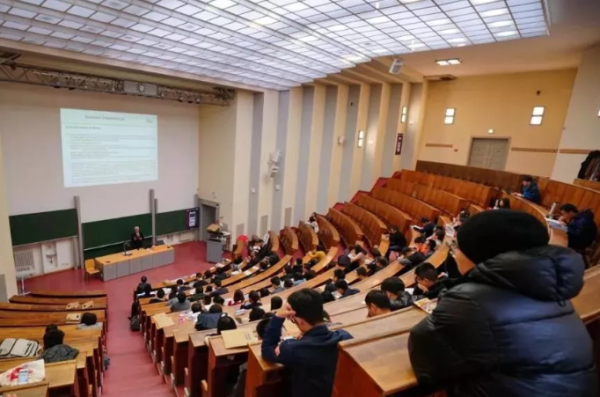 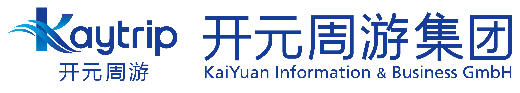 开 元 商 务
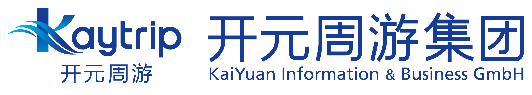 推介会、商务展会承办
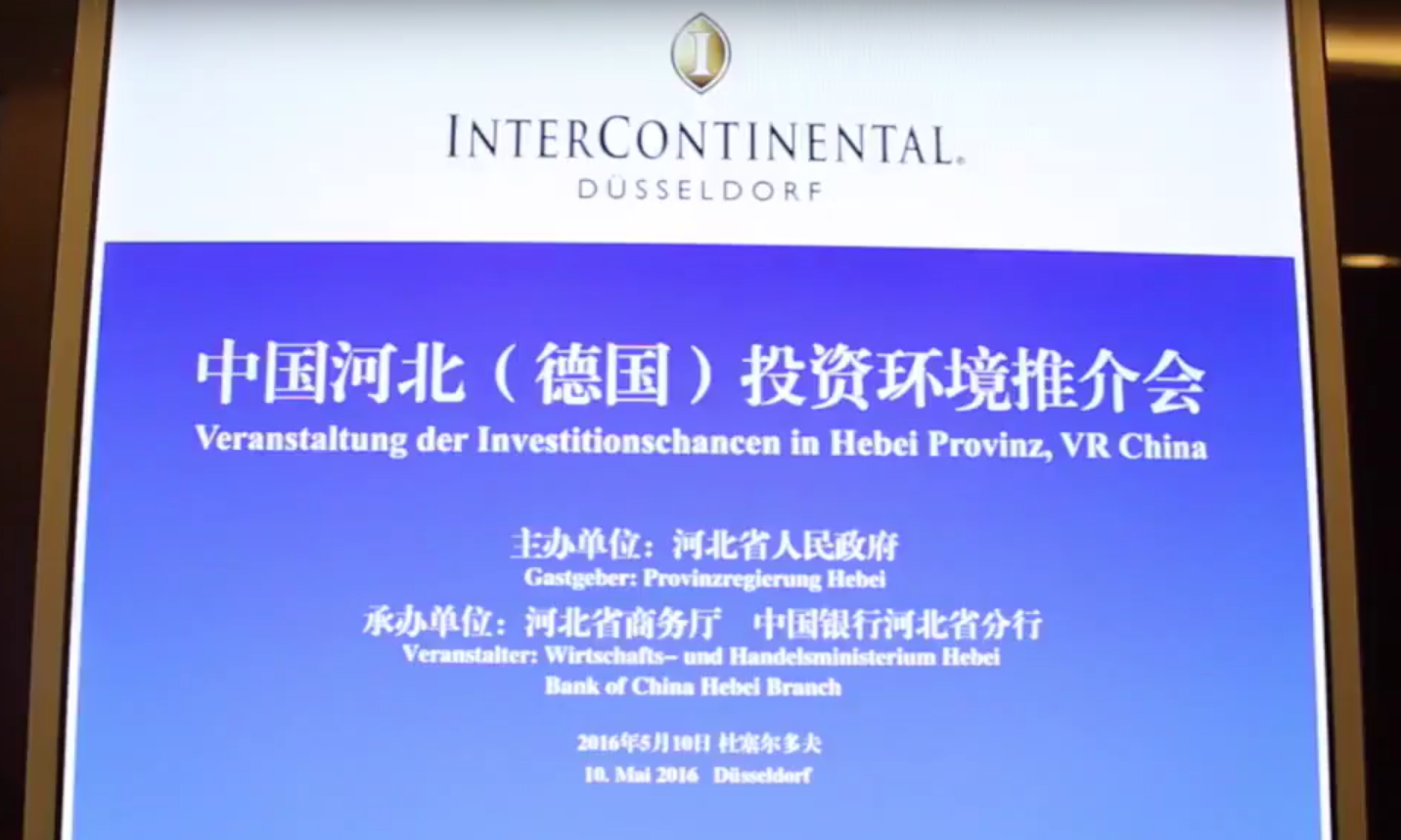 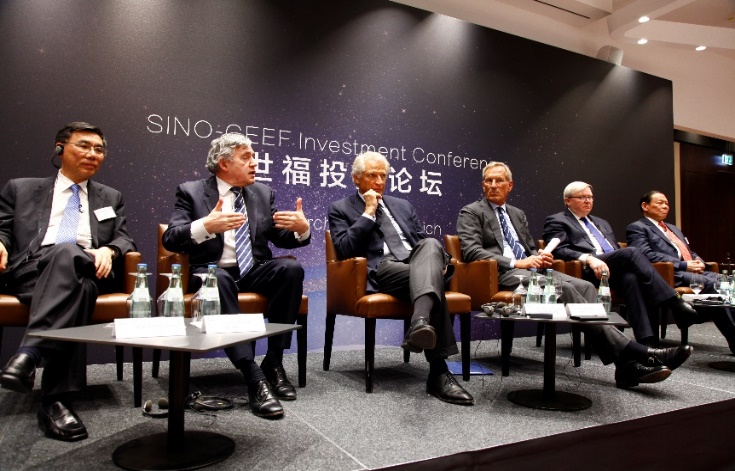 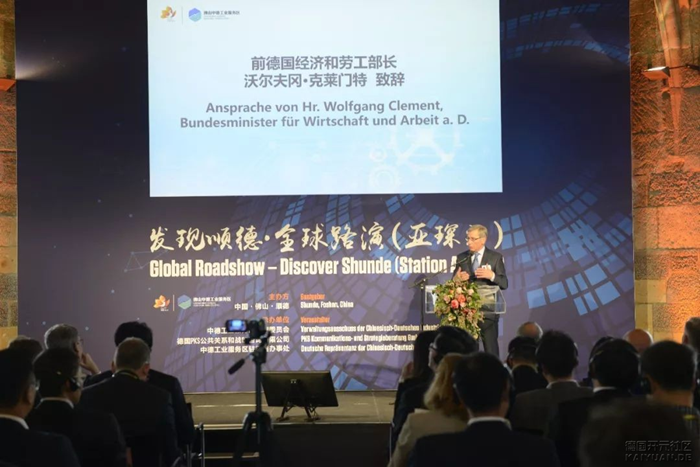 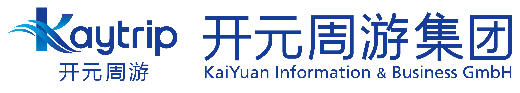 [Speaker Notes: 2014
中国旅业互联网风云榜 【最佳德国当地旅行社预订平台】
《旅行社》杂志 【2014年度出境目的地产品创新大奖】

2015
中国旅业互联网风云榜【十大海外目的地产品预订平台】& 【最佳欧洲当地预订平台】
国家旅业风云榜 【2015中国旅业最佳欧洲当地参团旅游产品大奖】

2016
中国旅业互联网风云榜【最佳欧洲当地旅行社预订平台】]
推介会、商务展会承办
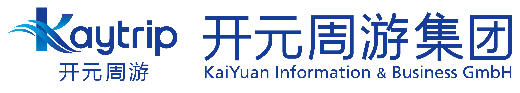 [Speaker Notes: 2014
中国旅业互联网风云榜 【最佳德国当地旅行社预订平台】
《旅行社》杂志 【2014年度出境目的地产品创新大奖】

2015
中国旅业互联网风云榜【十大海外目的地产品预订平台】& 【最佳欧洲当地预订平台】
国家旅业风云榜 【2015中国旅业最佳欧洲当地参团旅游产品大奖】

2016
中国旅业互联网风云榜【最佳欧洲当地旅行社预订平台】]
推介会、商务展会承办
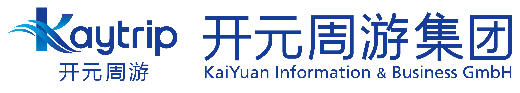 [Speaker Notes: 2014
中国旅业互联网风云榜 【最佳德国当地旅行社预订平台】
《旅行社》杂志 【2014年度出境目的地产品创新大奖】

2015
中国旅业互联网风云榜【十大海外目的地产品预订平台】& 【最佳欧洲当地预订平台】
国家旅业风云榜 【2015中国旅业最佳欧洲当地参团旅游产品大奖】

2016
中国旅业互联网风云榜【最佳欧洲当地旅行社预订平台】]
开元亚超
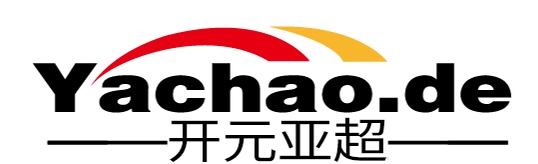 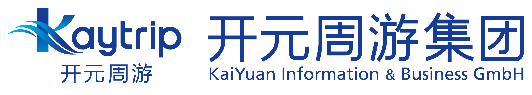 疫情在德国的蔓延为线上亚超带来了机会。2020年，开元线上亚超在各个方面都实现了巨大的突破。伴随网购的需求极速增长的是更高的服务要求，开元亚超在充分保证丰富多样的货品供应基础上实现极速发货，并在Lockdown期间推出了便民的生鲜送货上门和无接触自取服务。为了应对日益增长的顾客需求和尚未明朗的疫情状况，十月,  亚超扩充仓库到上千平米。
开元物流
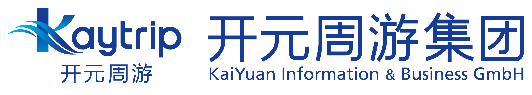 开元物流延续一贯的踏实可信，在全年疫情期间，开元物流为中德公司和个人客户提供灵活多变的空运，海运货物的大宗物流方案，为客户提供大量防疫物资的运输支持。为在德同胞提供多样化的德国发出文件、包裹运输服务，包括邮政包裹（DHL），文件快递和商业快递（FedEx），包税包裹（BC，CC）等。基于这些业务，2020年初，开元物流协助慕尼黑总领馆为拜仁州的华人华侨，海外学子提供了大量防疫物资邮寄服务。
开元房产
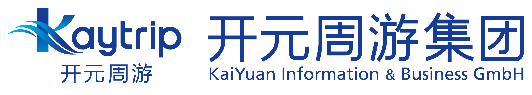 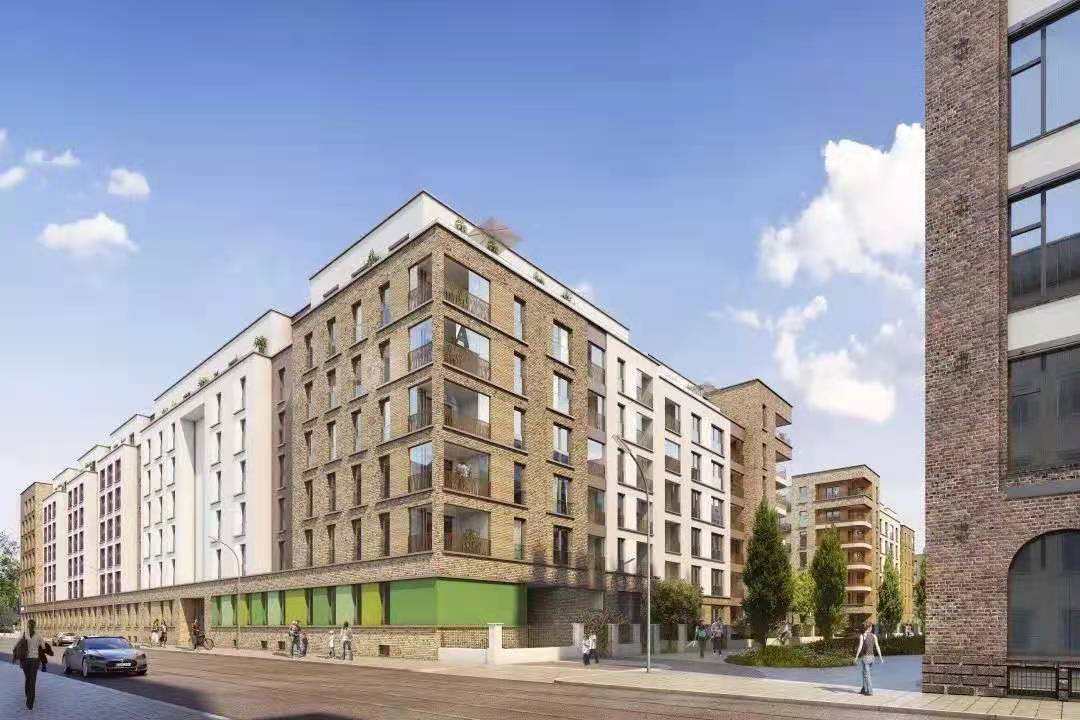 开元房产业务于2020年3月正式启动，与德国本土多家房地产开发商、中介公司等合作，销售慕尼黑，纽伦堡，法兰克福，北威州，柏林地区的房产。除此之外，也和德国当地信贷机构合作，协助客户解决更多贷款事宜。
开元教育
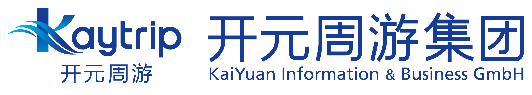 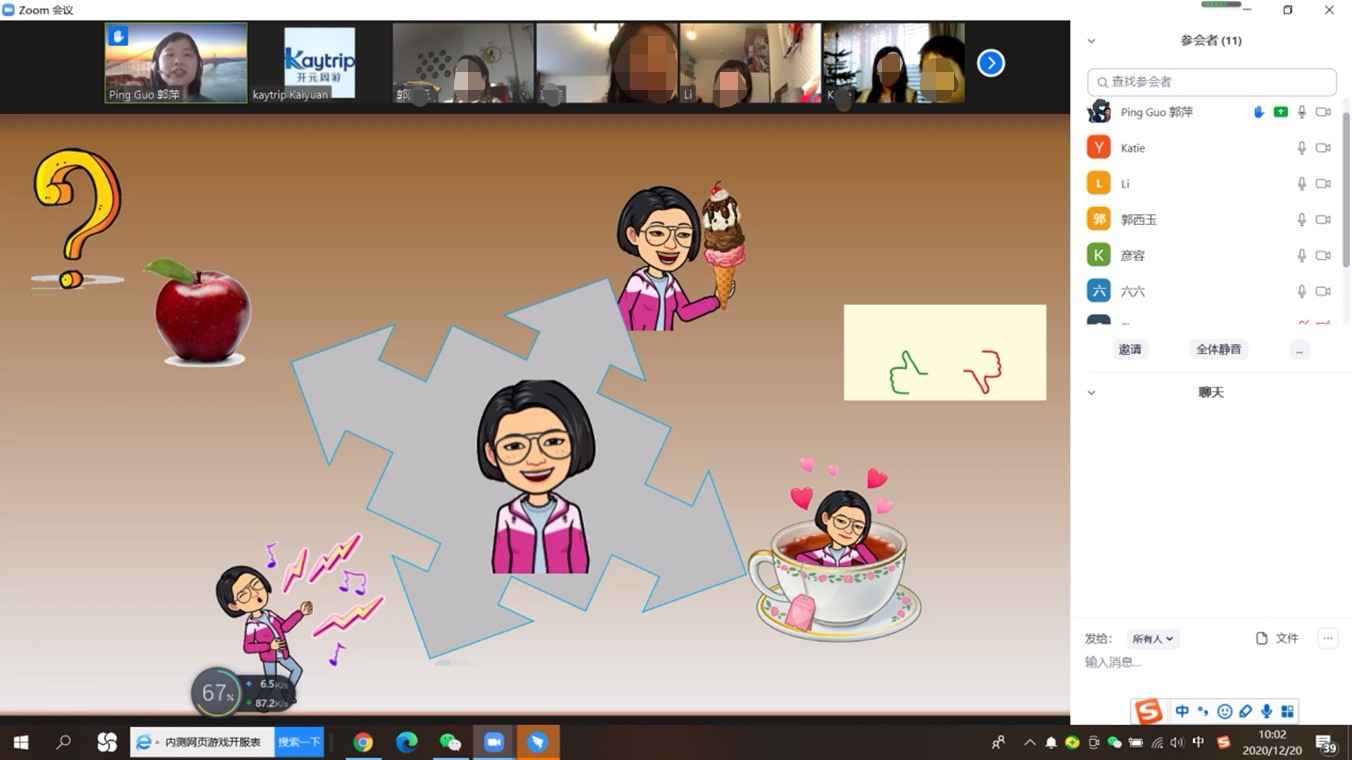 2020年第三季度，开元正式推出开元教育业务。主要推进线上以及线下的华裔儿童教育项目。线下，与慕尼黑媒体学校签订教室场地租赁合作,  疫情之后将推出线下美术和语言课程。线上，则联合知名线上教育平台，开展线上德语、美术、古诗词鉴赏等课程。
开元食味外卖平台
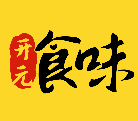 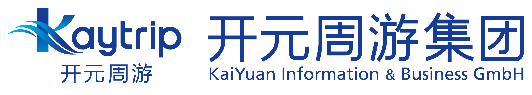 2020年8月，开元食味外卖小程序正式上线，与微信支付合作。联合德国上百家中、日、韩餐厅，在慕尼黑、法兰克福、埃森、斯图加特、爱尔兰根等城市展开外卖送餐以及蔬果生鲜递送服务。
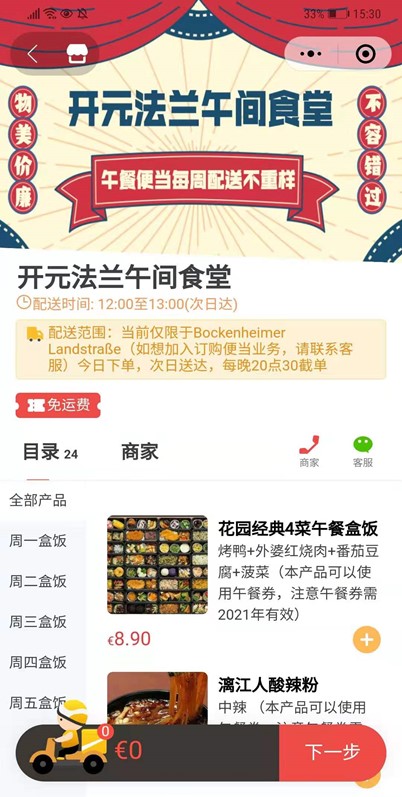 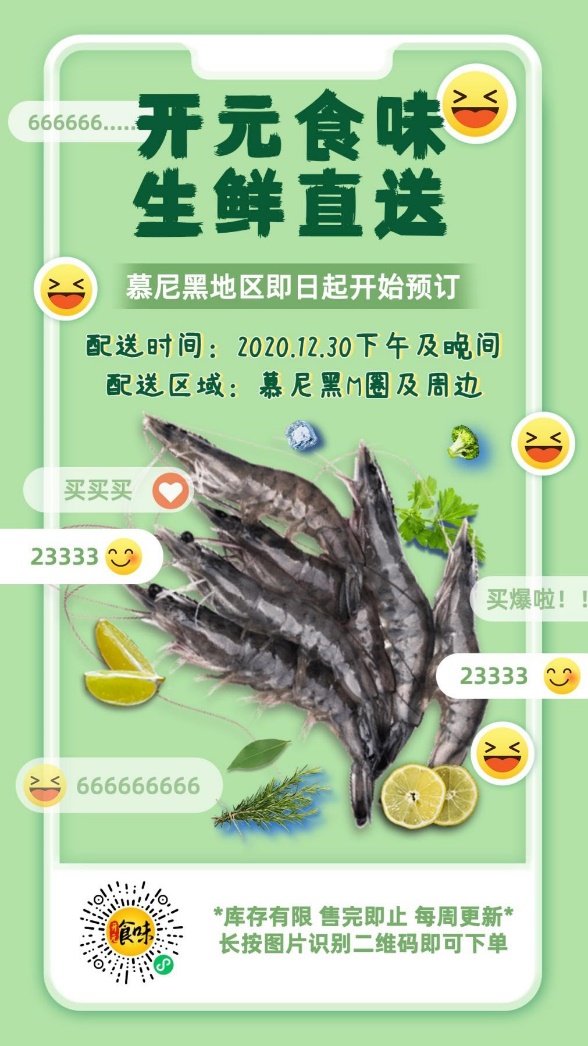 开 元 合 作 伙 伴
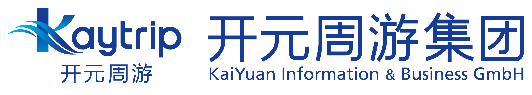 机构合作伙伴
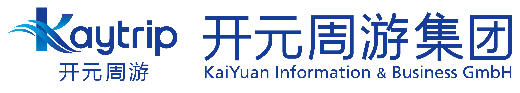 企业合作伙伴
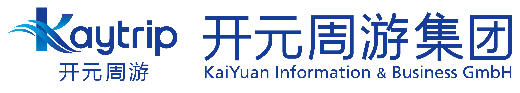 品牌合作伙伴
品牌合作伙伴
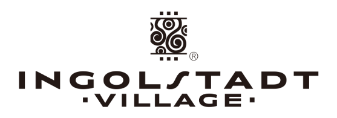 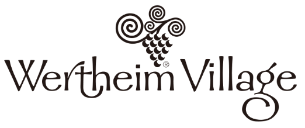 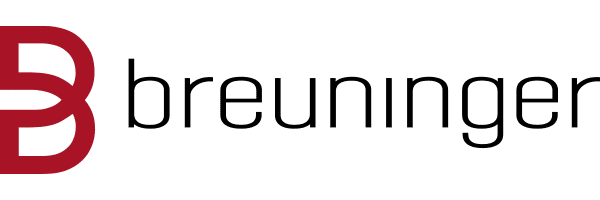 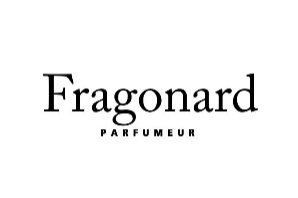 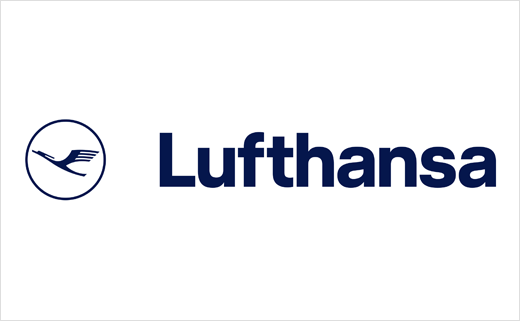 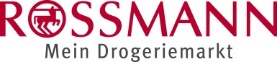 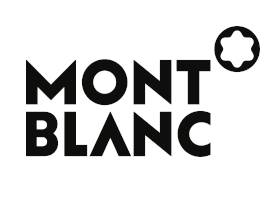 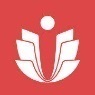 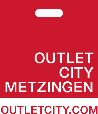 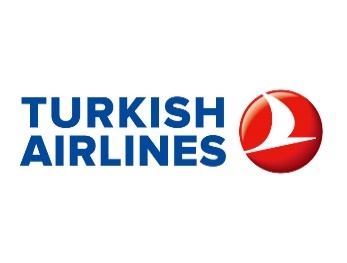 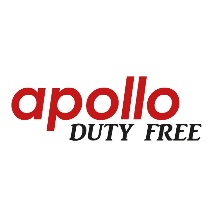 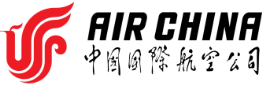 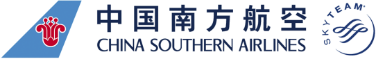 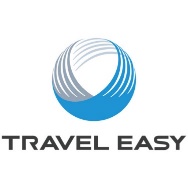 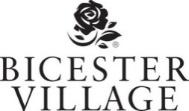 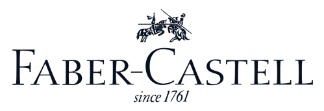 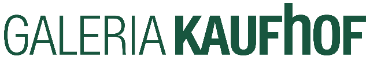 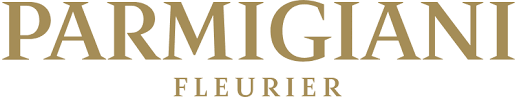 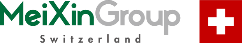 “
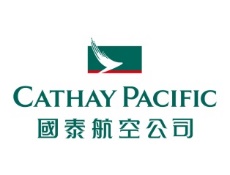 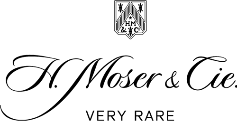 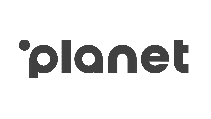 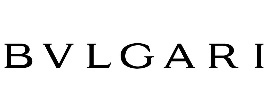 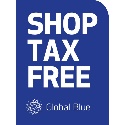 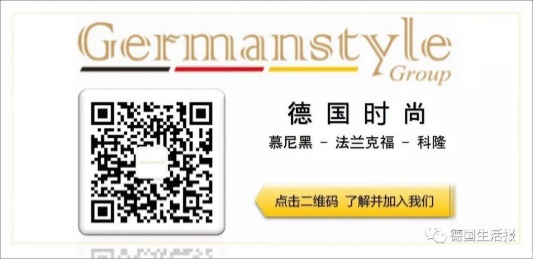 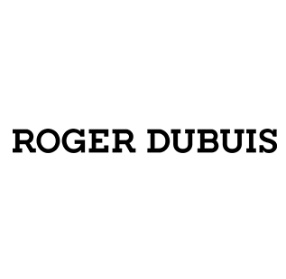 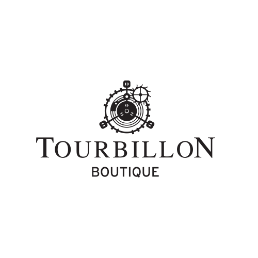 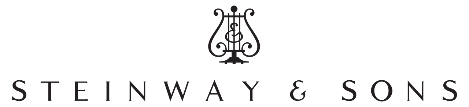 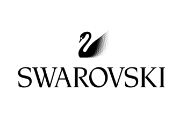 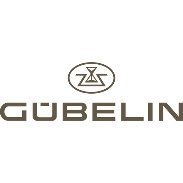 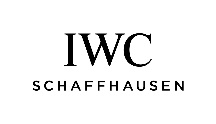 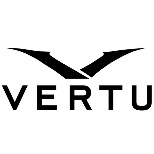 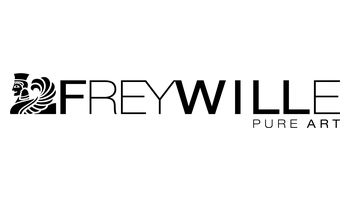 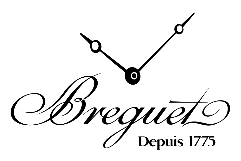 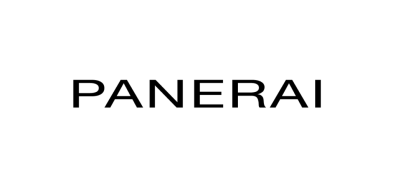 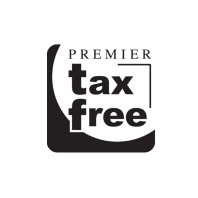 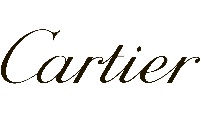 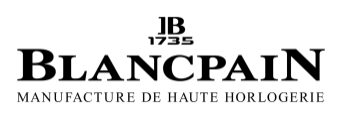 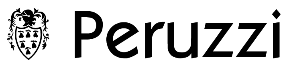 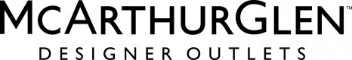 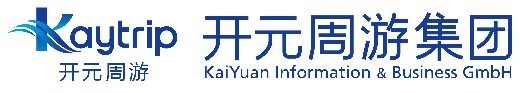 商务合作伙伴
商务合作伙伴
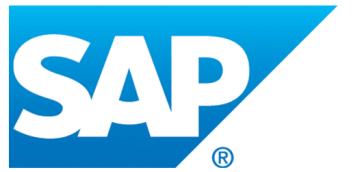 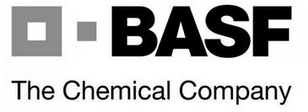 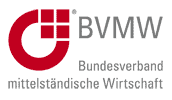 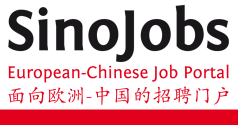 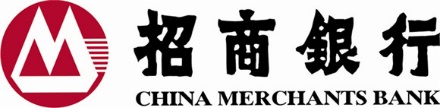 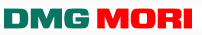 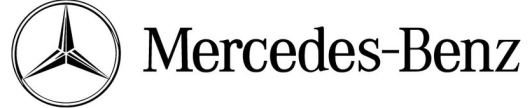 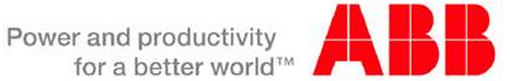 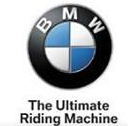 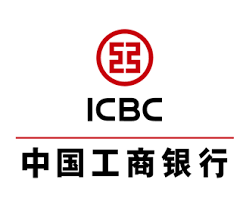 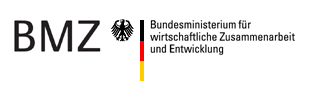 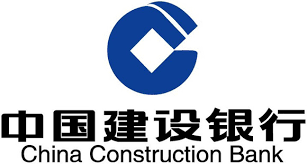 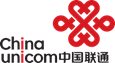 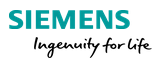 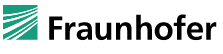 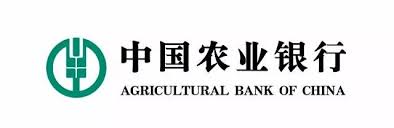 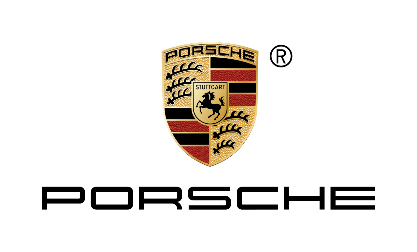 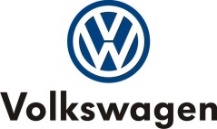 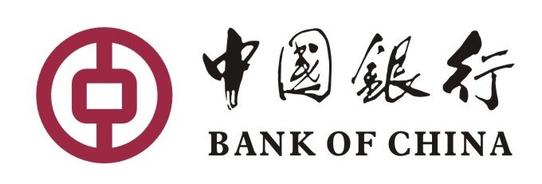 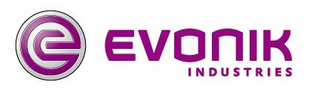 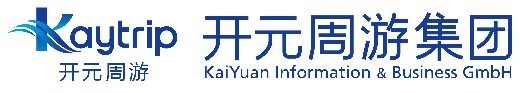 感谢您的关注与支持
开元周游集团
KaiYuan Information & Business GmbH

Erika-Mann-Str. 21
 80636 München, Germany


WWW.KAIYUAN.COM
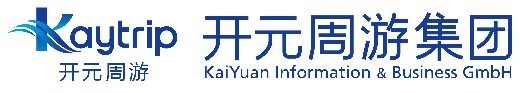 [Speaker Notes: Tel: +49 89 638 9955 50
Fax: +49 89 638 9955 51
E-mail:info@kaiyuan.de.de]